Fig. 3. Representative photomicrographs of liver lesions. ( A ) A grossly visible hepatic nodular mass is seen in ...
Carcinogenesis, Volume 27, Issue 5, May 2006, Pages 1074–1080, https://doi.org/10.1093/carcin/bgi329
The content of this slide may be subject to copyright: please see the slide notes for details.
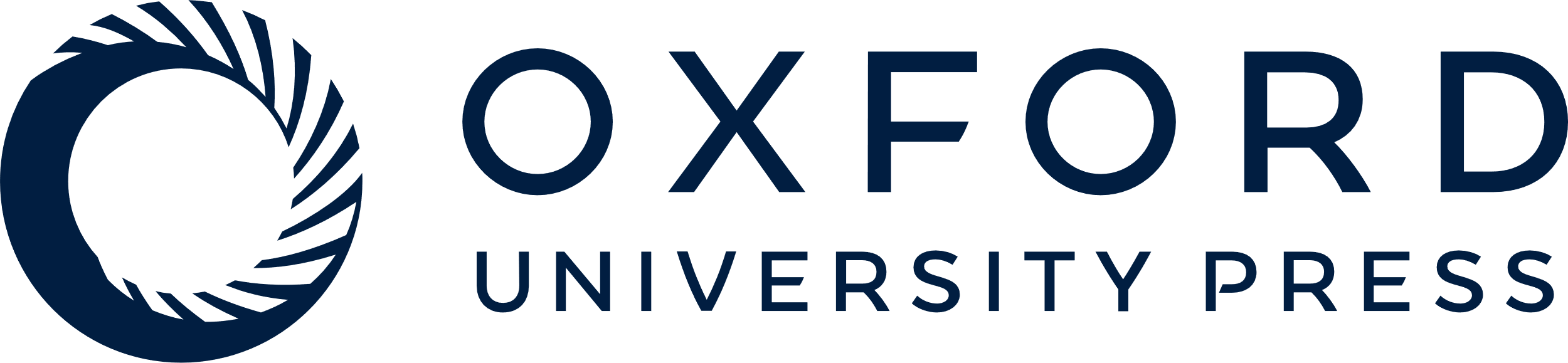 [Speaker Notes: Fig. 3.  Representative photomicrographs of liver lesions. ( A ) A grossly visible hepatic nodular mass is seen in the liver of a wild-type mouse after 38 weeks of Wy-14,643 feeding. ( B ) Photomicrograph of the eosinophilic altered cell foci in a wild-type mouse after 38 weeks of Wy-14,643 feeding. ( C ) High magnification of (B) shows severe toxic lesions including large eosinophilic hepatocytes with eosinophilic granular cytoplasm, pigment accumulation within Kupffer cells (arrows) and small basophilic cells of proliferating oval cells. ( D ) A photomicrograph of livers from a humanized PPARα mouse after 44 weeks of Wy-14,643 feeding. Mild fatty change and glycogen deposition are seen, but the toxic lesions are not evident compared with liver from wild-type mice after 38 weeks of Wy-14,643 feeding. ( E ) and ( F ) A photomicrograph of a representative hepatocellular adenoma and carcinoma in wild-type mouse after 38 weeks of Wy-14,643 feeding, respectively. 


Unless provided in the caption above, the following copyright applies to the content of this slide: © The Author 2005. Published by Oxford University Press. All rights reserved. For Permissions, please email: journals.permissions@oxfordjournals.org]